4 Laboratoires de Psychologie et Sciences de l’éducation :

Centre de Recherche en Education de Nantes (CREN – EA 2661) - Nantes
Equipe de recherche Qualité des contextes éducatifs de la petite enfance ( CREPI -  UQO) – Québec
Equipe de recherche sur la Diversité Scolaire et l’Education Citoyenne (DISEC – UQO) – Québec
Equipe de recherche Contextes et Acteurs de l’Education 
(ERCAE – EA 7493) – Université d’Orléans
3 Laboratoires fondateurs :
- Laboratoire de Psychologie de la Socialisation (LPS-DT – EA 1697) – Toulouse
Education, Formation, Travail, Savoirs 
(UMR – EFTS) - Toulouse 
Laboratoire de Psychologie 
(LabPsy – EA 4139) - Bordeaux
2 Laboratoires de Sciences Politiques et de Droits : 
Centre Emile Durkheim 
(CED – UMR5116) - Bordeaux
Centre Européen d’études et de Recherches en droit des Familles, des Assurances, des Personnes et de la Santé 
(CERFAPS – EA 4600) - Bordeaux
2 Laboratoires de Sociologie : 
Laboratoire de Sociologie, Anthropologie et Psychologie Sociale 
(LASAP – UCAD) – Dakar
Le laboratoire mixte international de recherche Mobilités, Voyages, Innovations et Dynamiques dans les Afriques Méditerranéenne et Subsahariennes 
(MOVIDA – UGB) – St Louis du Sénégal
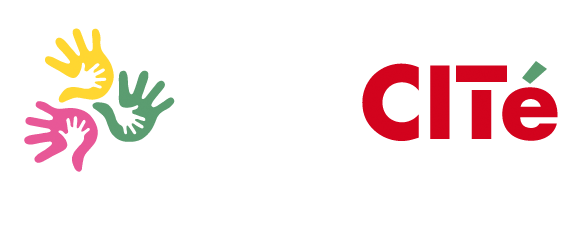 Des acteurs de terrains et professionnels de l’éducation:
Enseignants, élus, bénévoles associatifs
1 Laboratoire d’Histoire Moderne : 
France, Amériques, Espagne: Sociétés, Pouvoirs, Acteurs 
(FRAMESPA – UMR 5136) - Toulouse
1 Laboratoire de Philosophie : 
Equipe de Recherche sur les Rationalités Philosophiques et les Savoirs 
(ERRaPhiS – EA 3051) - Toulouse